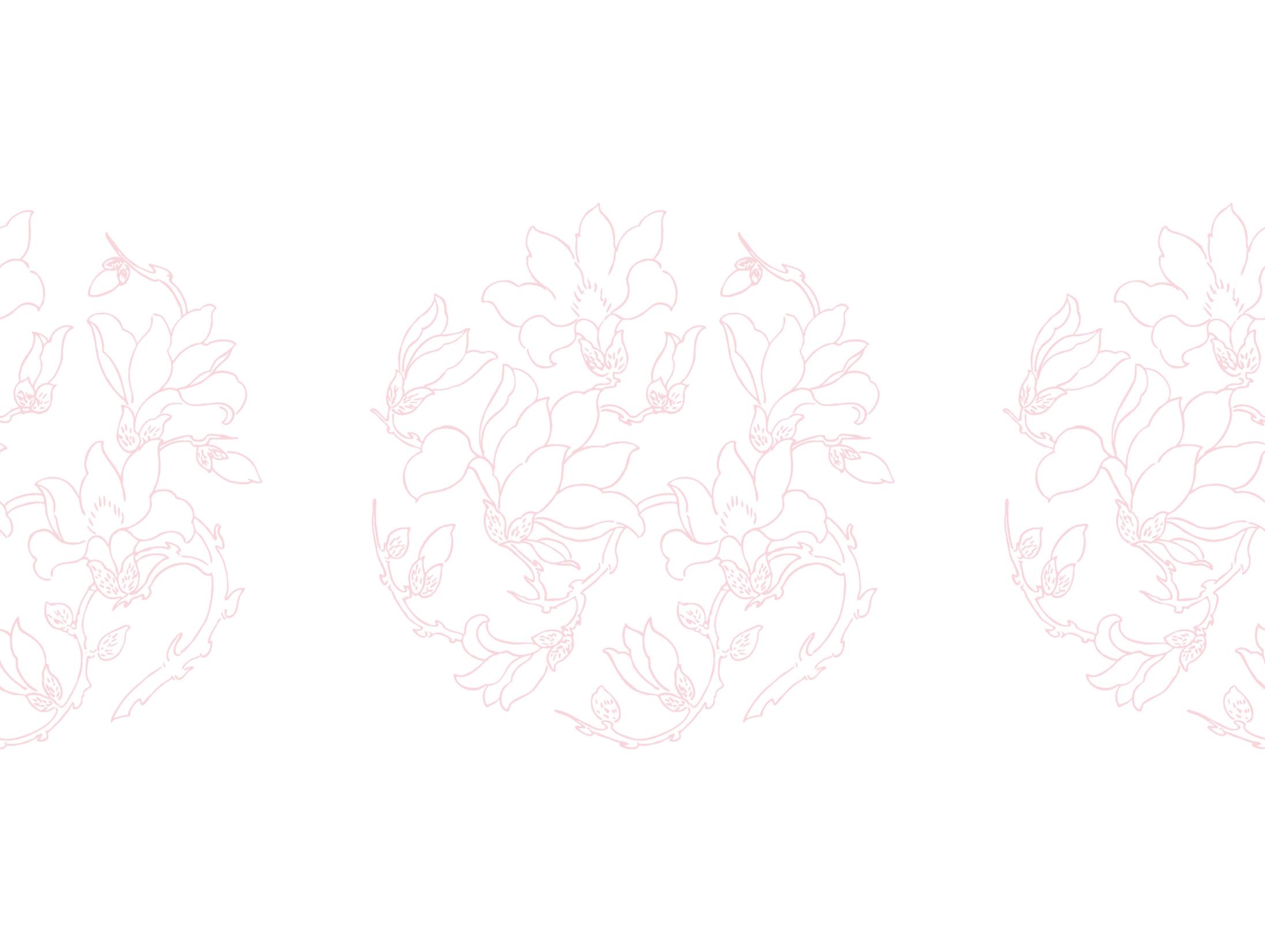 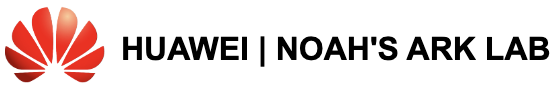 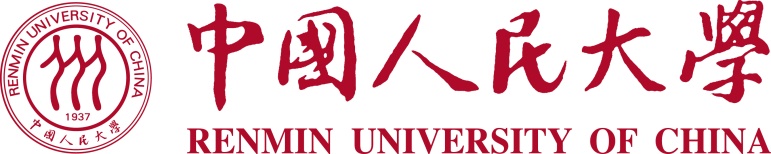 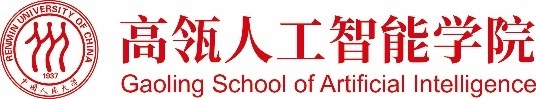 Active Explainable Recommendation with Limited Labeling Budgets
(Jingsen Zhang, Xiaohe Bo, Chenxi Wang, Quanyu Dai, 
Zhenhua Dong, Ruiming Tang, Xu Chen)
Jingsen Zhang
GSAI, Renmin University of China 
18 Apr, 2024
Content
Background
Motivation
Methods
Experiments
Conclusion
1
Content
Background
Motivation
Methods
Experiments
Conclusion
2
Background
Explainable Recommendation (EXR)
Why are the items recommended?
Improve the transparency of the recommendation system and increase user satisfaction.
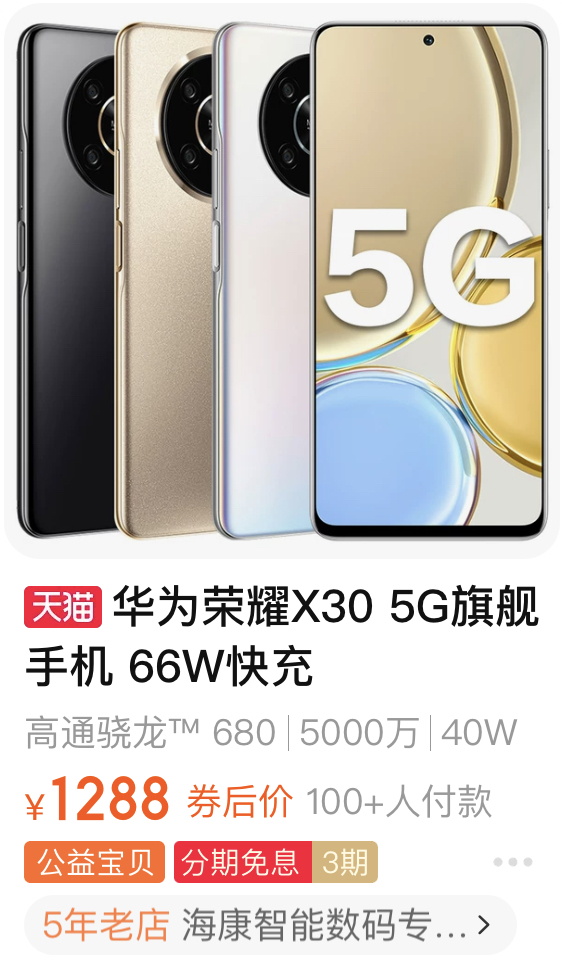 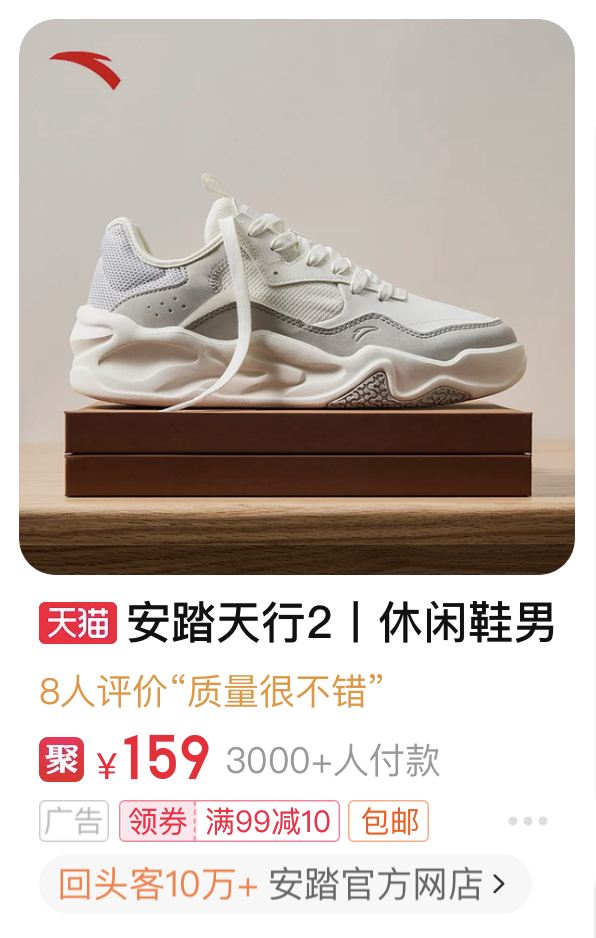 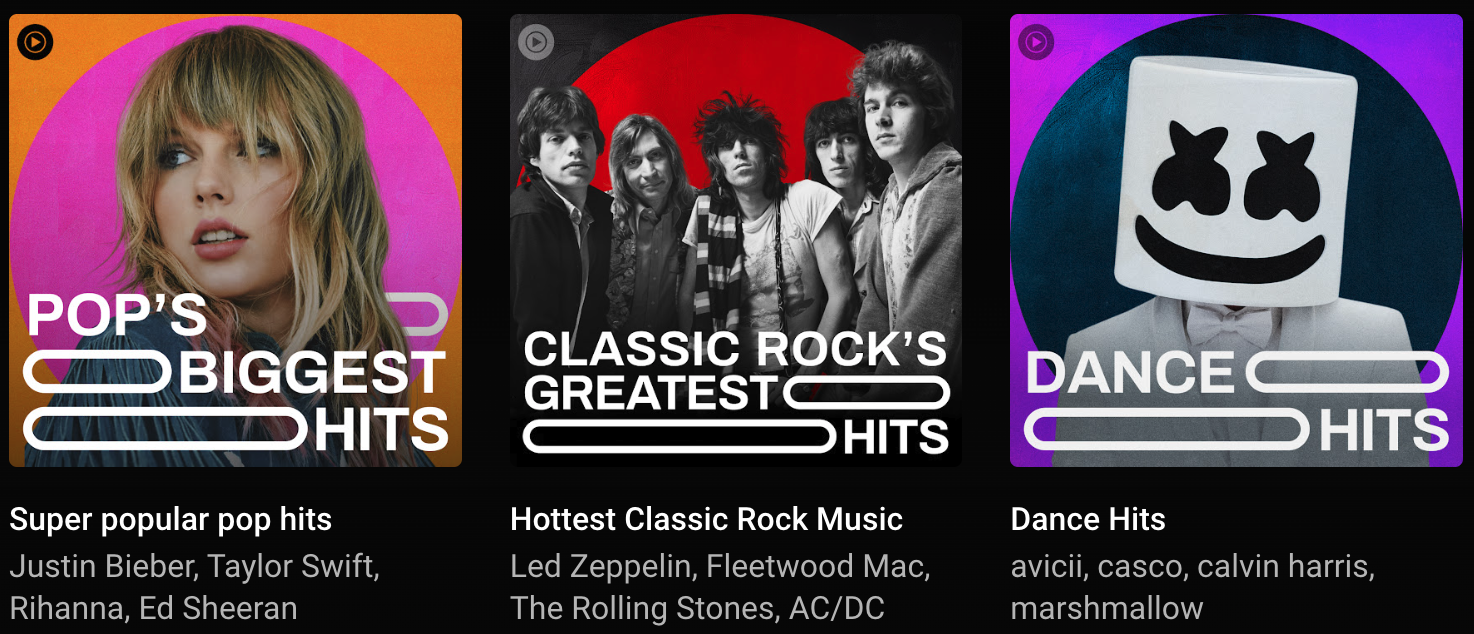 Music Recommendation
E-commerce Recommendation
3
Background
Techniques for EXR
Attention mechanism、knowledge graph …
Natural language explanation is an important method, which can deliver more flexible and user-accessible information
4
Background
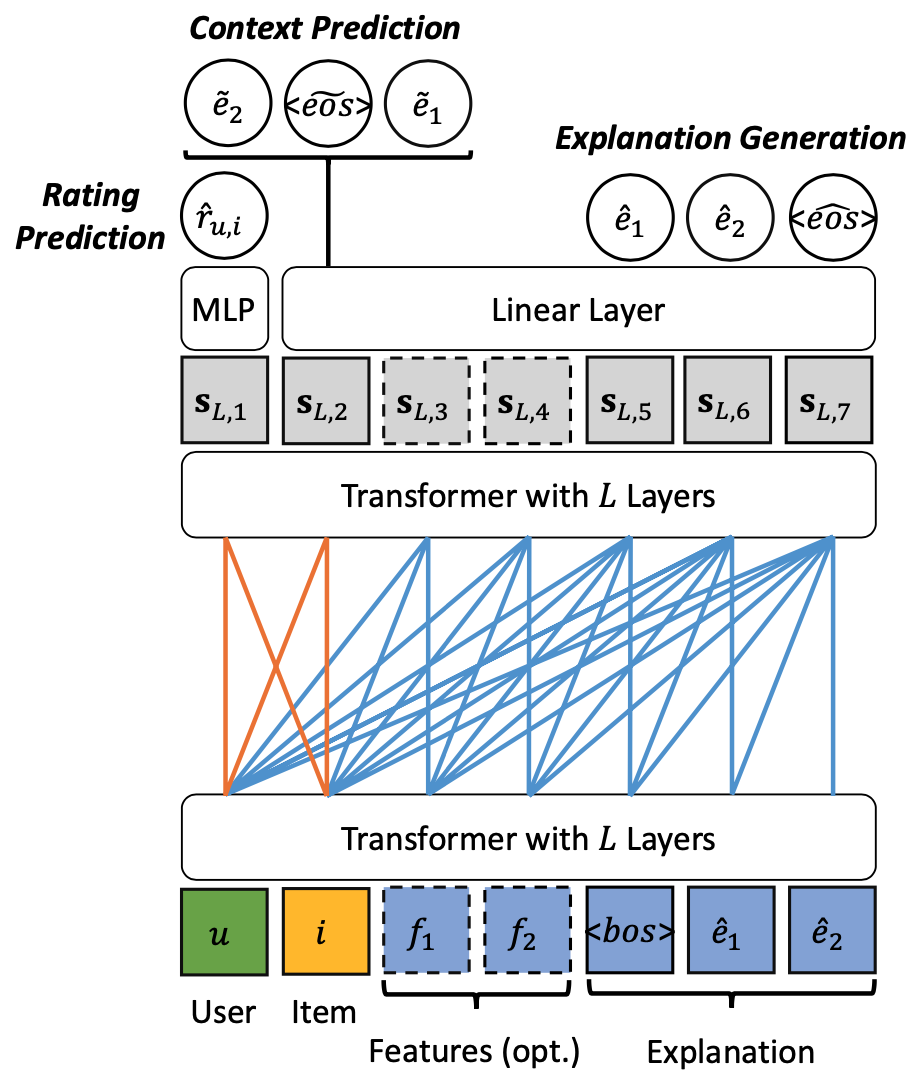 Techniques for EXR
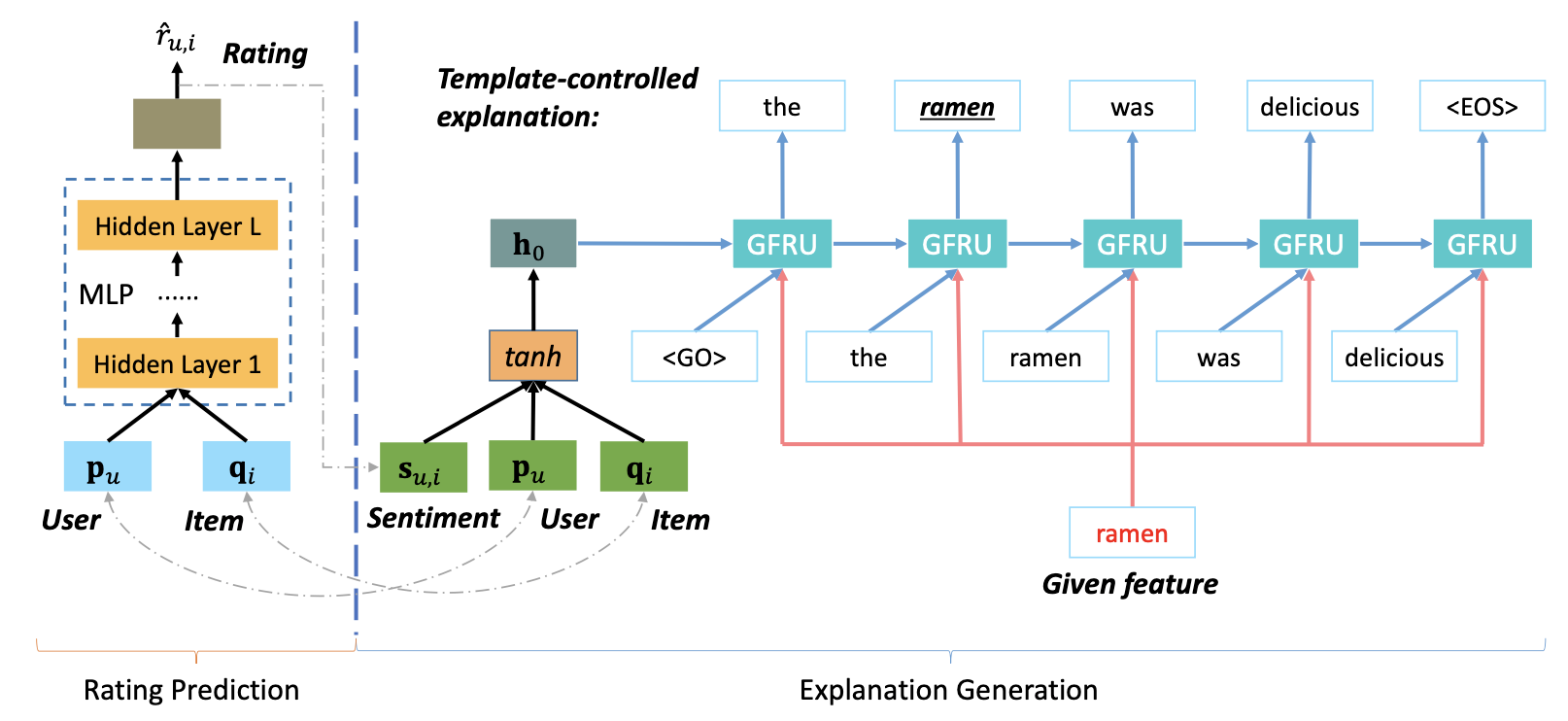 NETE (Li et al., CIKM2020)
PETER (Li et al., ACL2021)
5
Content
Background
Motivation
Methods
Experiments
Conclusion
6
Motivation
Previous studies focus on refining model architectures to generate more informative explanations, assuming that the explanation data is sufficient and easy to acquire. 
In practice, obtaining the ground truth for explanations can be costly, since individuals may not be inclined to put additional efforts to provide behavior explanations.
Obtaining the ground truth for explanations can be costly !
Given a limited budget, how to effectively collect the explainable user behavior data?
7
Content
Background
Motivation
Methods
Experiments
Conclusion
8
Methods
The formal definition of the active explainable recommendation task.
Unified active learning framework for explainable recommendation. 
Acquisition function to determine which user-item pairs should be collected. 
Explainable recommendation model to determine which user-item pairs should be collected.
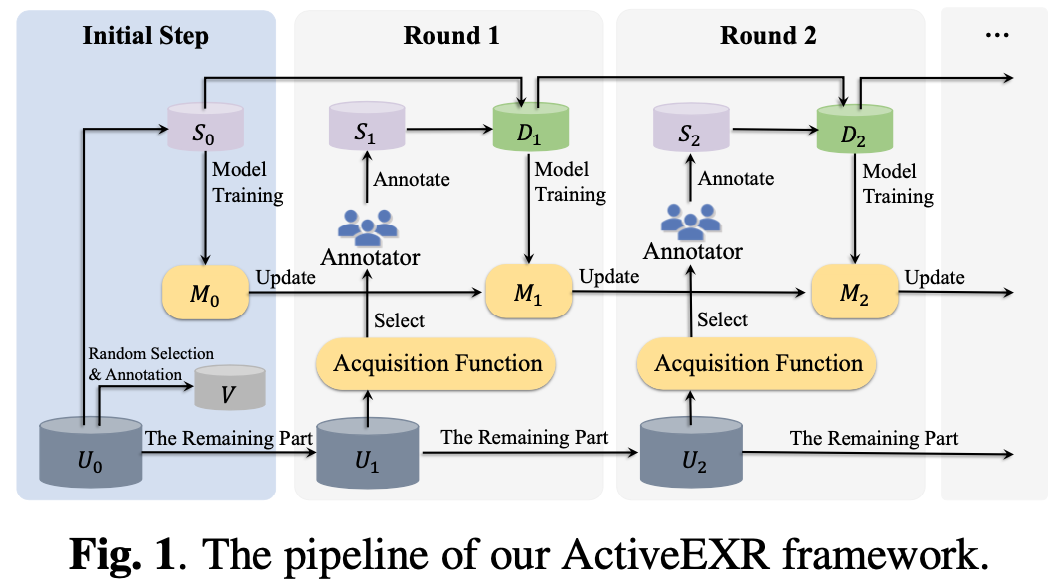 9
Methods
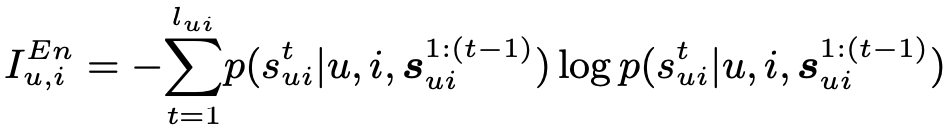 10
Methods
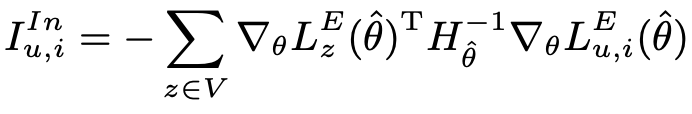 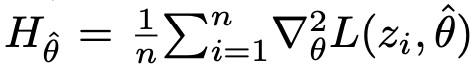 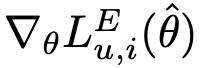 11
Methods
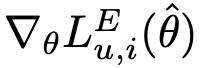 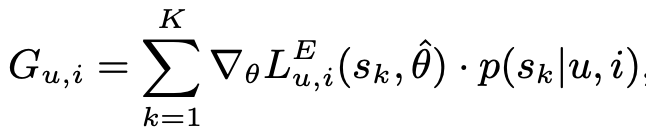 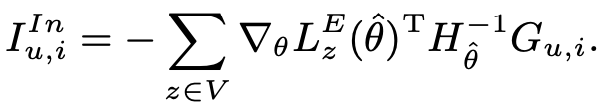 12
Methods
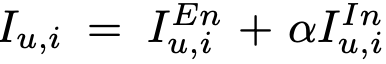 13
Content
Background
Motivation
Methods
Experiments
Conclusion
14
Experiments
Datasets
TripAdvisor-Hong Kong、YELP2019
We process the data according to the task setting of active learning. For each dataset:
Randomly select 100,000 samples as the unlabeled set for key sample selection, where the reviews of each sample are masked. 
Randomly select 500 samples to form the seed set for initial model training.
Randomly select 10,000 samples for model validation and testing.
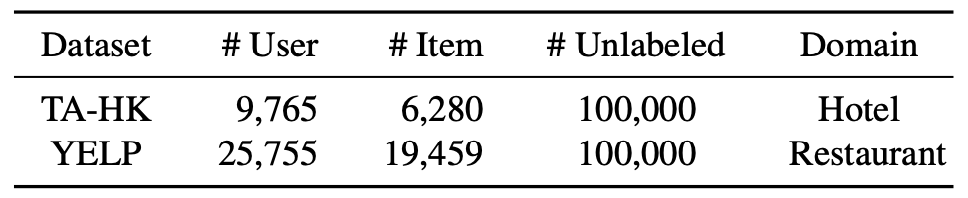 Metrics
RMSE for rating prediction
BLEU and ROUGE for explanation generation
15
Experiments
Overall Comparison
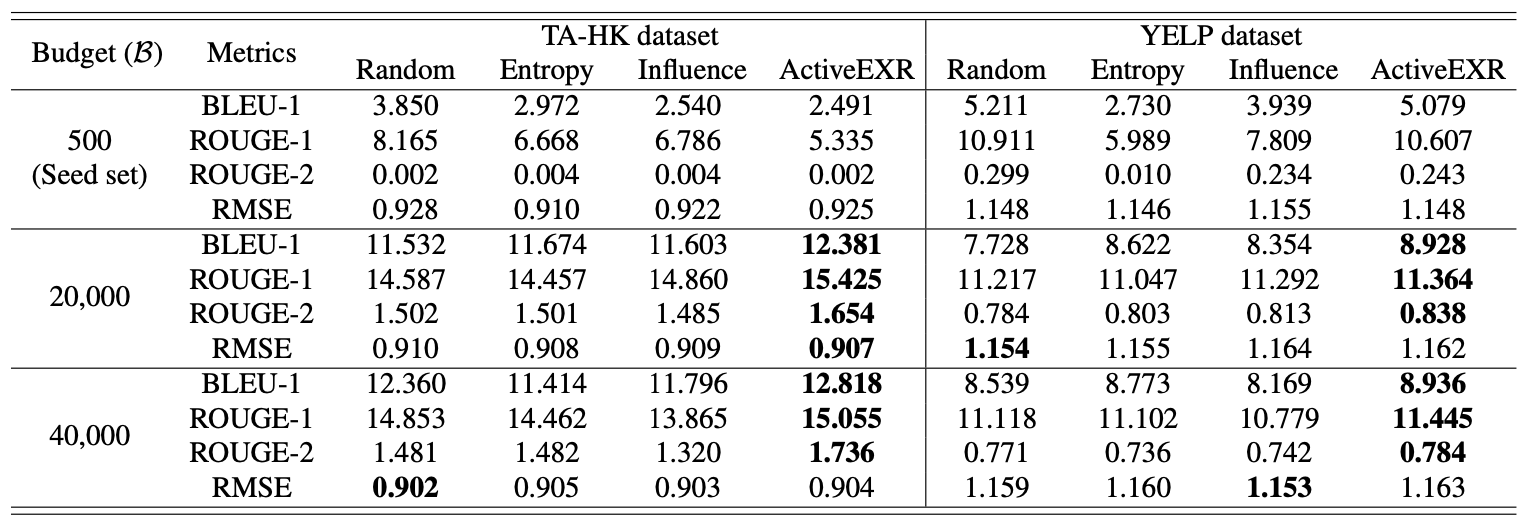 16
Experiments
Influence of the key parameters
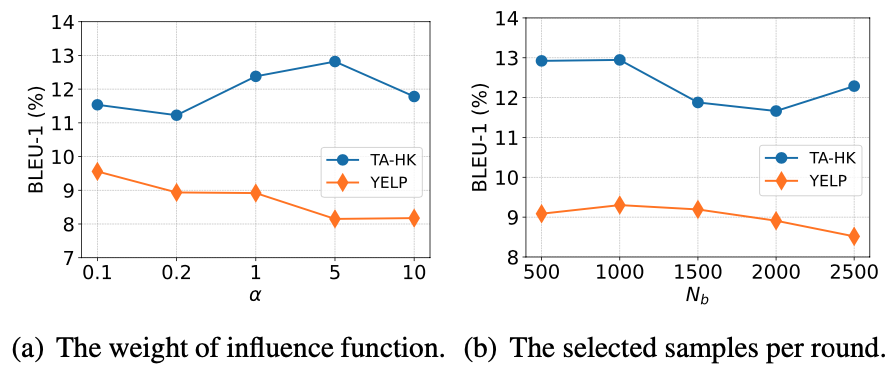 17
Content
Background
Motivation
Methods
Experiments
Conclusion
18
Conclusion
We investigate the challenge posed by costly explanation ground truth acquisition
We introduce a unified active explainable recommendation framework. To this end, we propose two acquisition strategies based on uncertainty and influence. 
Empirical results on real-world datasets validate the effectiveness of our framework.
19
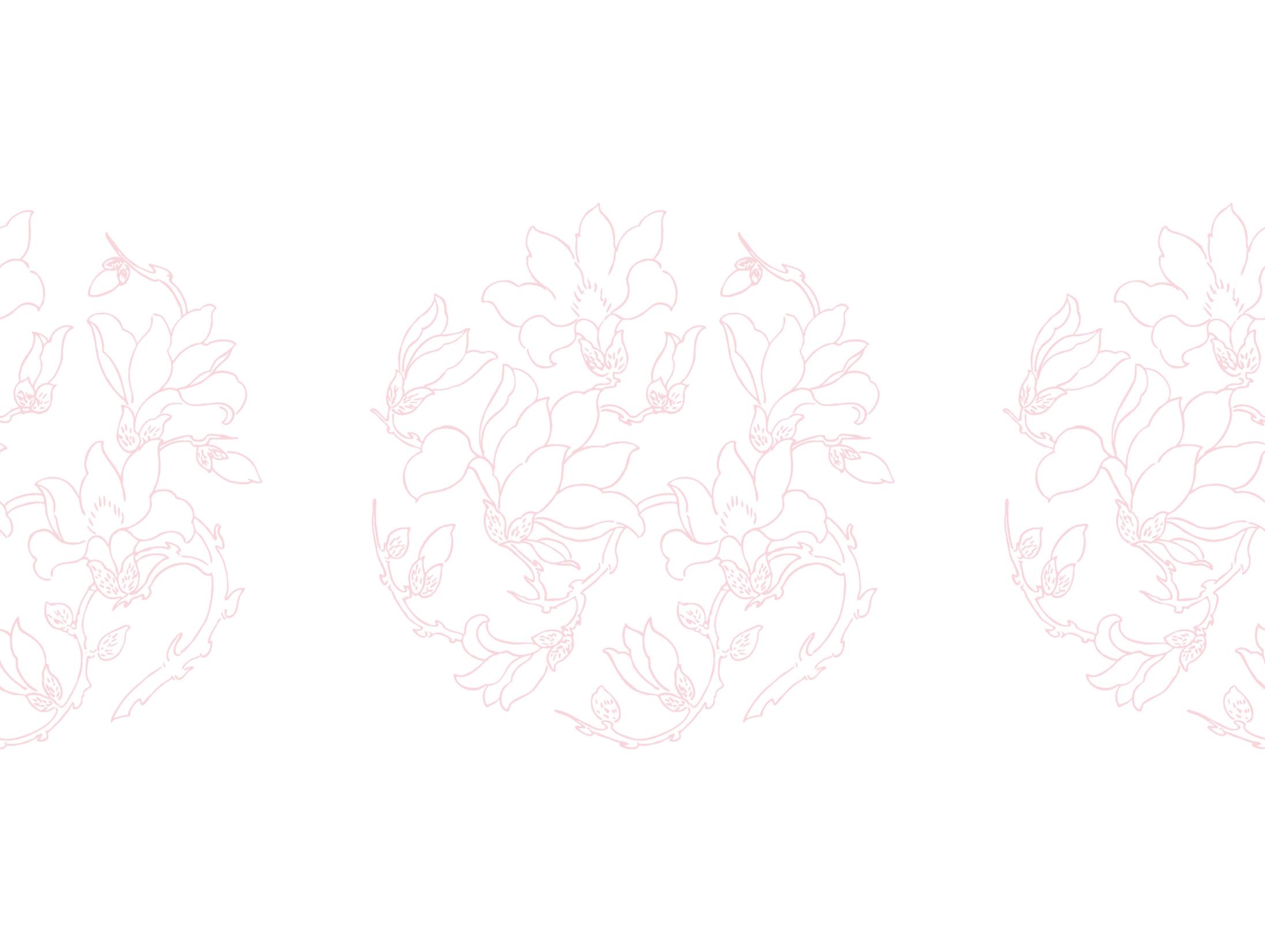 Thank you!
Jingsen Zhang
                 E-mail: zhangjingsen@ruc.edu.cn
Homepage: jingsenzhang.github.io
18 Apr, 2024